Adult Life: Understanding Community SupportsRecreation and leisure, transportation, housing.  Tips for using resources to reach your goal
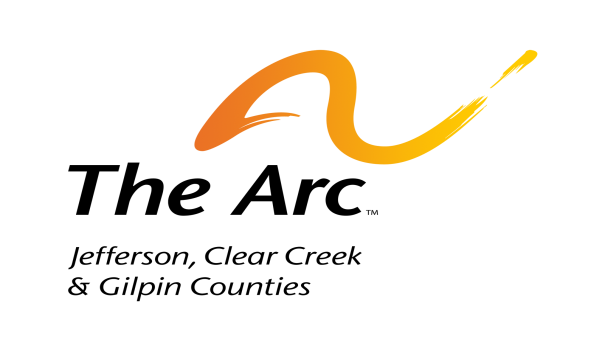 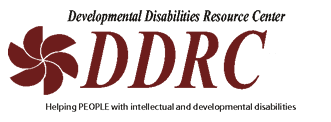 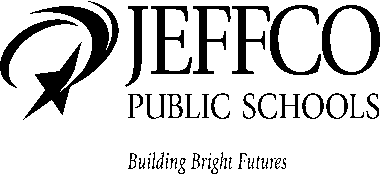 1
Session Objectives
Understand the role of utilizing community supports in place of or in supplement while waiting for government services.
Where to go in Jeffco for 
    activities after high school
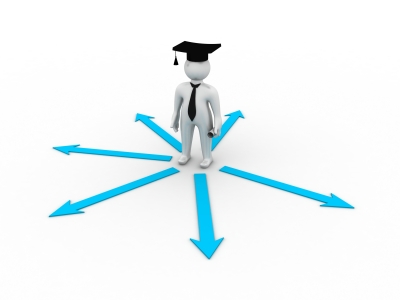 2
Community
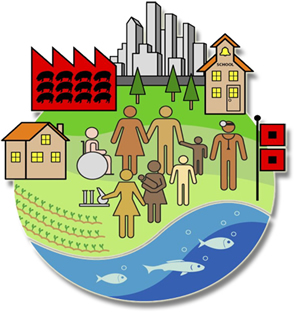 For the purpose of this training Community is defined as:
Resources available outside the traditional government system
Resources available where you live in your community
Tonight’s community representatives are a small sample of the variety and breadth of resources  available for Jefferson County families
3
Community Support Categories
Recreation/Leisure            
Housing
Transportation
Technology
Social/Friendship
Independent Living
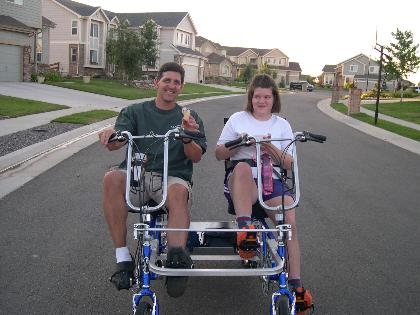 4
[Speaker Notes: Things to think about, to get you started. What will you do with out the traditional supports, need a plan a schedule, wants to know what to expect, does not like the holes, creating the schedule is a lot of work, ever changing, constantly re-evaluating, interests change, seasonal.]
Reflection-make it personal
My child will have a good life after high school  if……
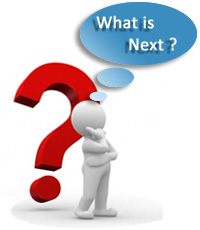 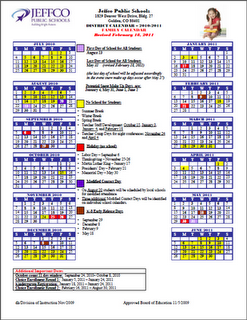 5
[Speaker Notes: WORKSHEET—mention that we will have a panel at the end about these areas...]
Youth Perspective
Tell us about
Futures Plan (PATH)
Education plan (IEP)
Vocational Training
Job Search
Sports/Recreation
Neighbors
Learning Independence
Transportation
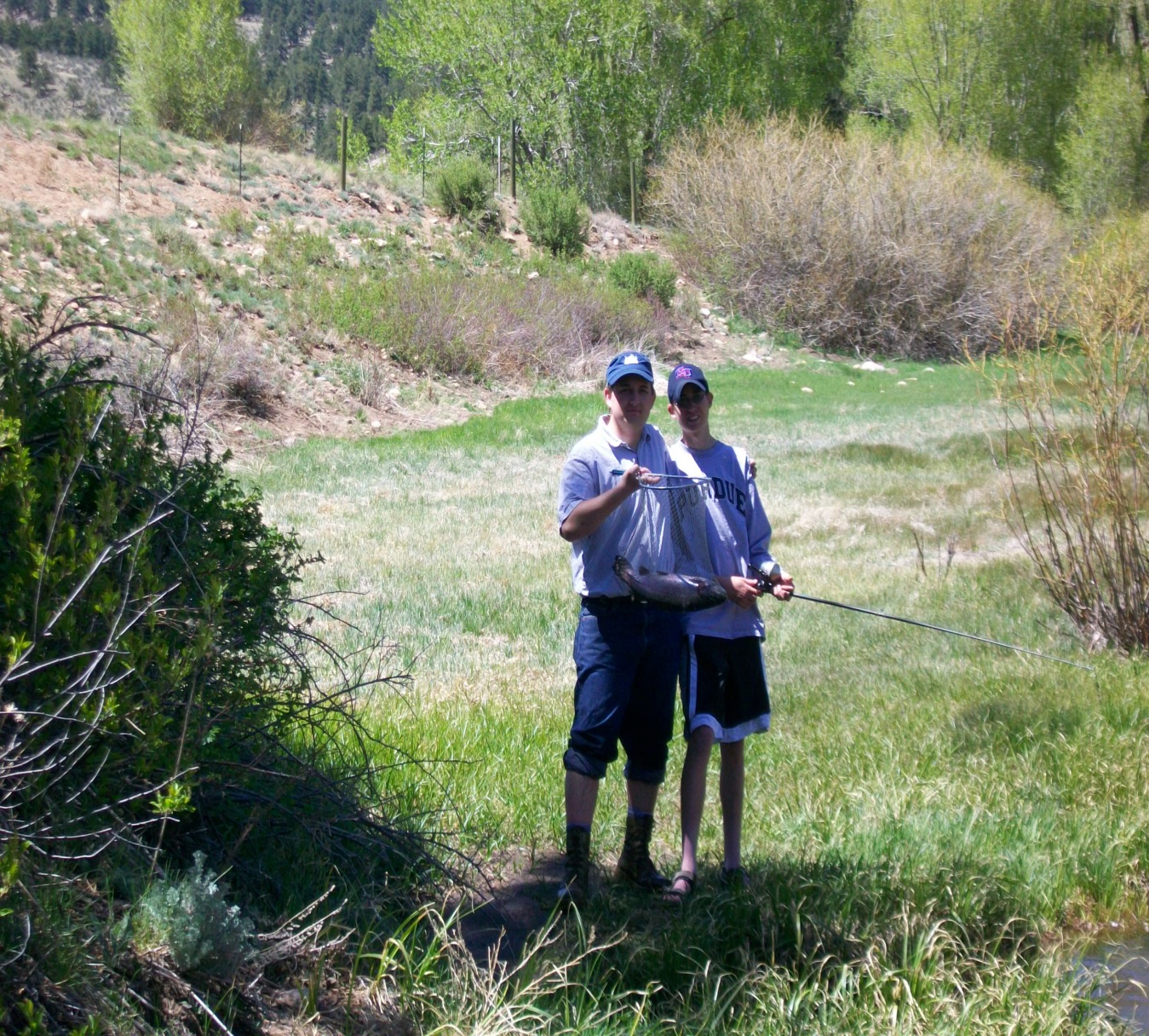 6
Parent Perspective
Try Another Way
By Jo Lynn Osborne
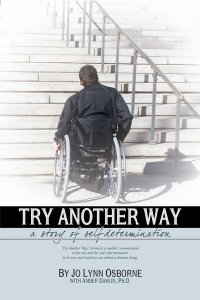 7
Transportation Resources
DRMAC
http://www.drmac-co.org/
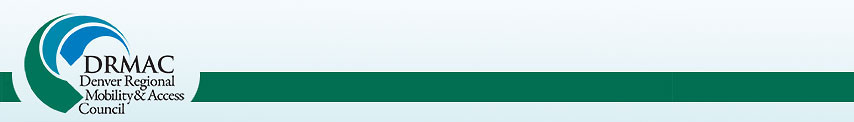 Mailing Address:190 E. 9th Ave., Ste. 440Denver, CO 80203
Phone Number:303-861-3711
8
Questions for Community Representatives
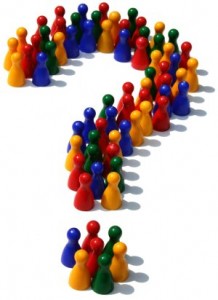 What services/programs/support do you offer?
Do you have specific eligibility requirements, such as type of disability, financial issues, age, geographic location?
Is there an application or referral process?
Location & Contact Information
Is there a cost?
What’s the best way for families to get more information about your organization?


Information available at resource table
9